An Automata-based Approach for Scalable Verification of Quantum Circuits
Yu-Fang Chen1, Kai-Min Chung1, Ondrej Lengal2,
Jyun-Ao Lin1, Wei-Lun Tsai1, Di-De Yen1Academia Sinica, Taiwan1 
Brno University of Technology, Czech Republic2
1
Do not be scared!
We assume no background in quantum and minimal background in automata theory.
2
Outline
Minimal Quantum Background and Motivation
Quantum Circuit Verification
Evaluation
3
A 3-Bit Classical State
0
1
0
A 3-Qubit Quantum State
0
0
0
5%
0
0
1
2.5%
…
1
1
0
5%
1
1
1
1.5%
Tree as a Quantum State
A 3-bit quantum state
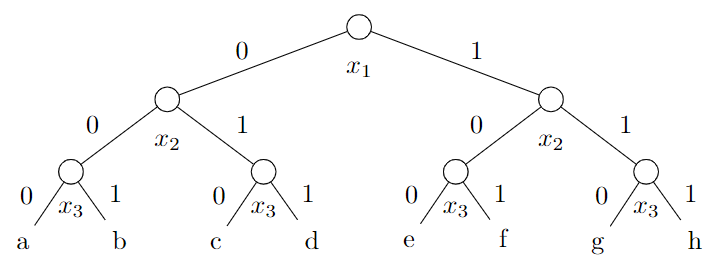 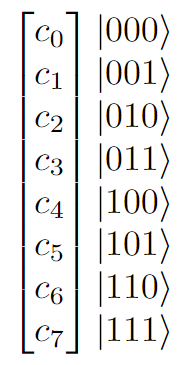 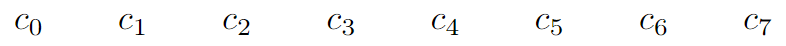 6
Quantum Gate and Tree Transformation
An example of apply X gate (negation) on qubit x1.
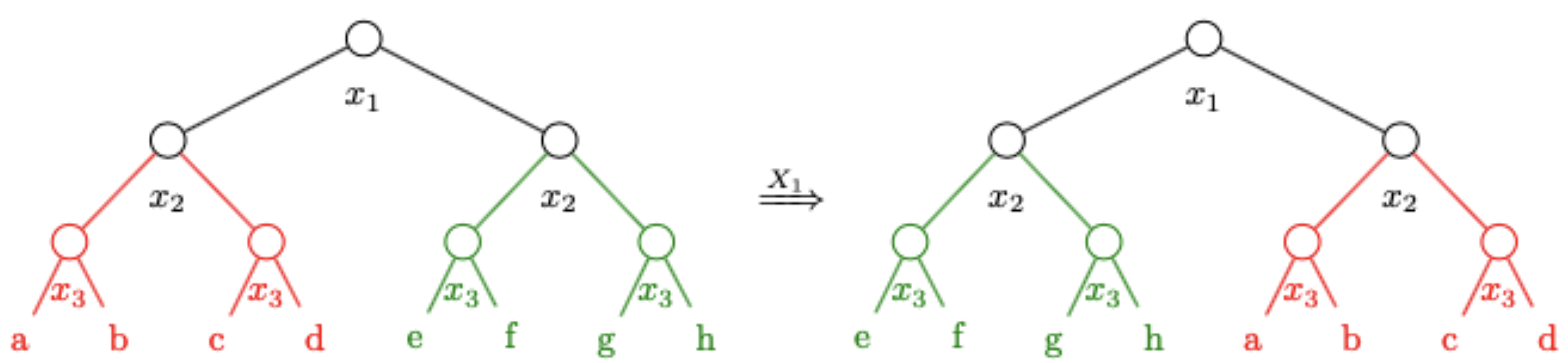 7
[Speaker Notes: 在 DD 的時代，一棵樹只能表達一個量子態。
How to encode a state into a tree? Notice that all leaves are complex numbers.]
Quantum Circuit
A sequence of quantum gates viewed as tree transformations
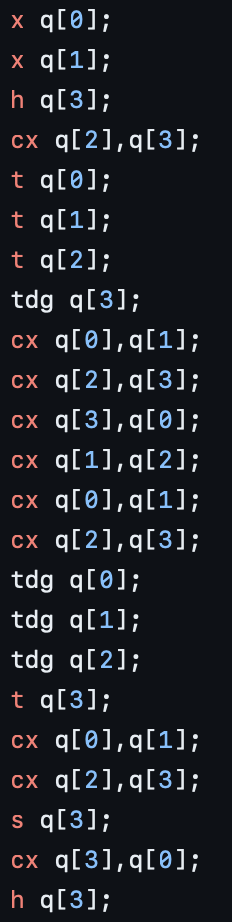 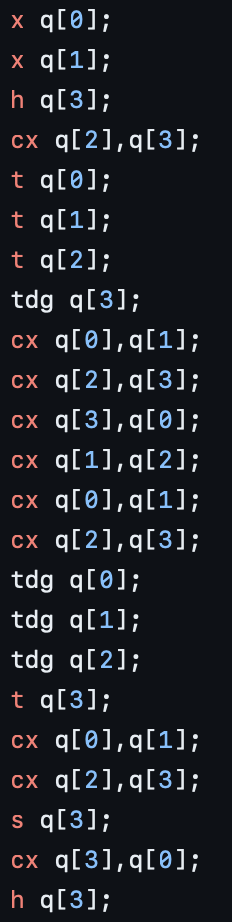 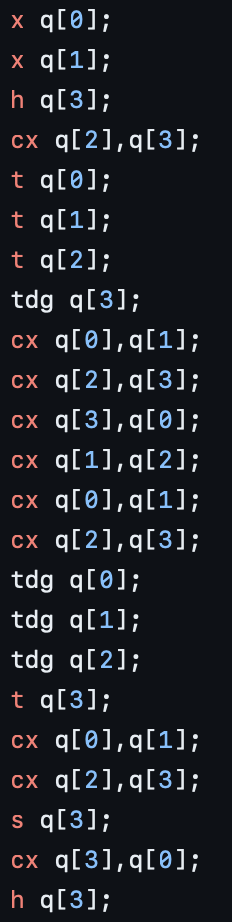 8
Why Quantum Circuit Verification?
Increasing complexity of circuits 
Infeasibility of testing due to the probabilistic features
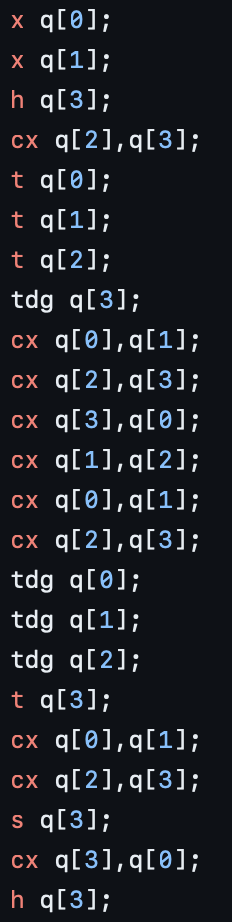 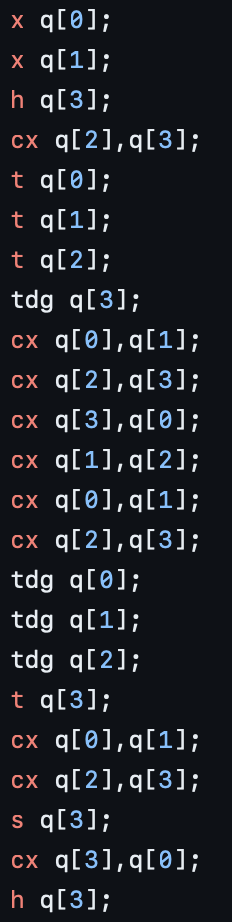 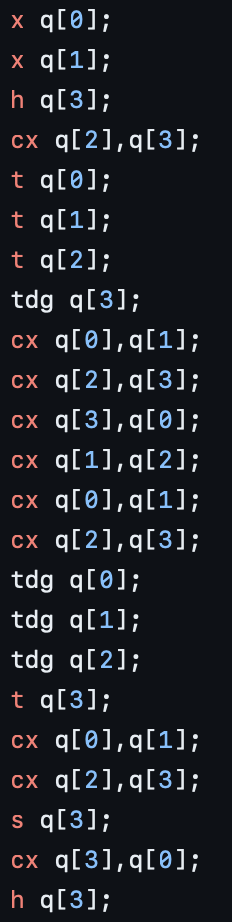 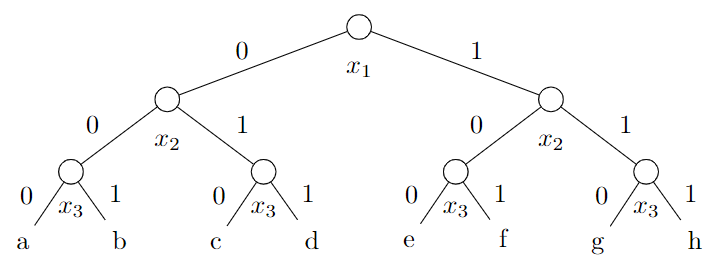 9
[Speaker Notes: 下面兩張圖只是為了讓大家感覺一下為何需要做驗證。probabilistic]
Outline
Minimal Quantum Background and Motivation
Quantum Circuit Verification
Evaluation
10
[Speaker Notes: 問題動機、相對應解法。
特殊數學模型因為驗證的需要，怎麼一次表達多個量子態。
因為操作很複雜，最後有時間才講。
在這之前，會先介紹驗證使用方式跟實驗結果，以及 TA 結構複雜的相對應解決方法。]
Classical Hoare triple
For any predicates P and Q and any program S,　                           {P} S {Q}　says that if S is started in (a state satisfying) P, then it terminates in Q.
Precondition
Postcondition
11
[Speaker Notes: 給你前提
經過程式之後
是否滿足結論？]
Classical Hoare triple
For any predicates P and Q and any program S,　                           {P} S {Q}　says that if S is started in (a state satisfying) P, then it terminates in Q.
…
…
12
[Speaker Notes: 給你前提
經過程式之後
是否滿足結論？]
Quantum Circuit Verification
For any predicates P and Q and any circuit C,　                           {P} C {Q}　says that if C is started in (a state satisfying) P, then it terminates in Q.
…
…
13
[Speaker Notes: 給你前提
經過程式之後
是否滿足結論？]
Quantum Circuit Verification
Need a symbolic representation of a set of quantum states (trees).
{P} C {Q}
…
…
From automata theory:
Set of words  Regular language (Finite automata)
Set of trees  Regular tree language (Tree automata)
14
[Speaker Notes: 給你前提
經過程式之後
是否滿足結論？]
Overview
P
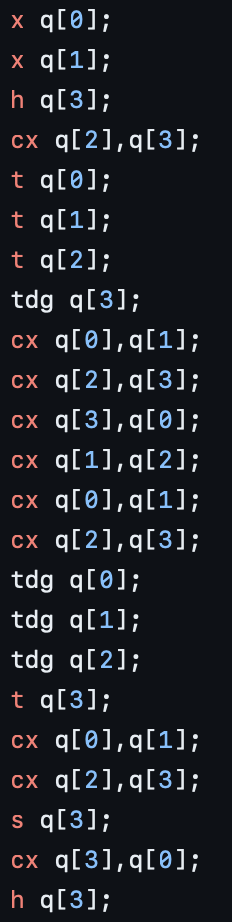 Tree automata
Q
15
Overview
P
P1
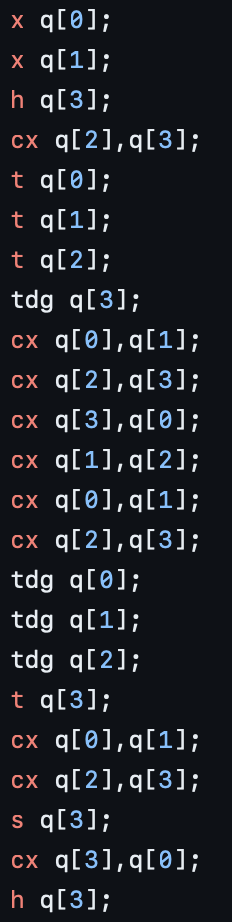 Q
16
Overview
P
P2
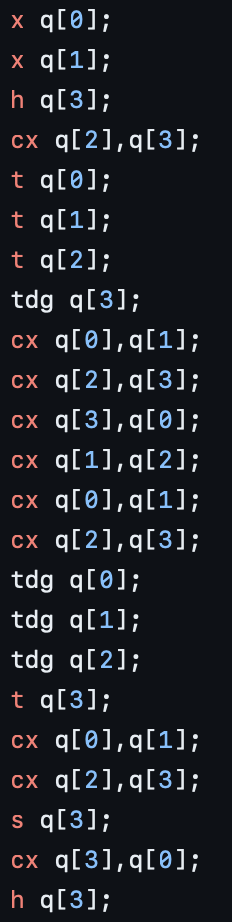 Q
17
Overview
P
P3
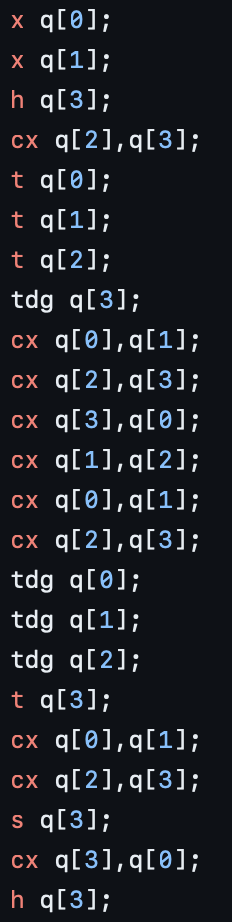 Q
18
Overview
P
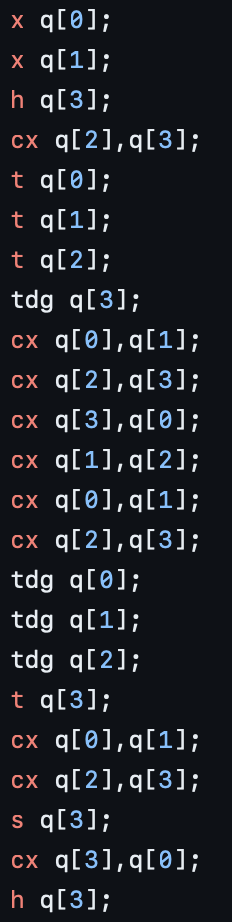 P10
Q
⊆
19
(via standard TA algorithms)
Examples: Tree Automata of Only One Quantum State
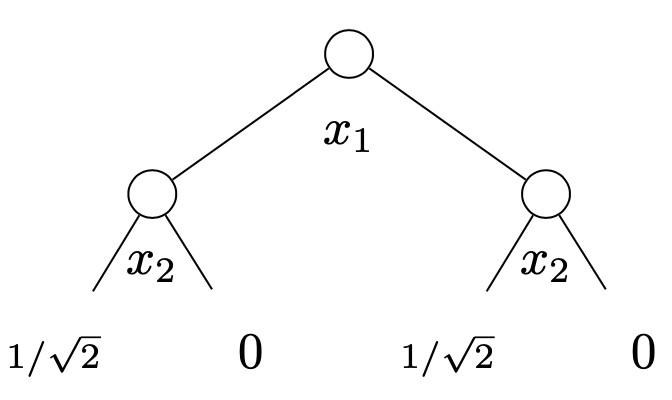 This TA of the quantum state
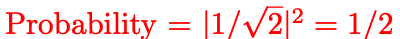 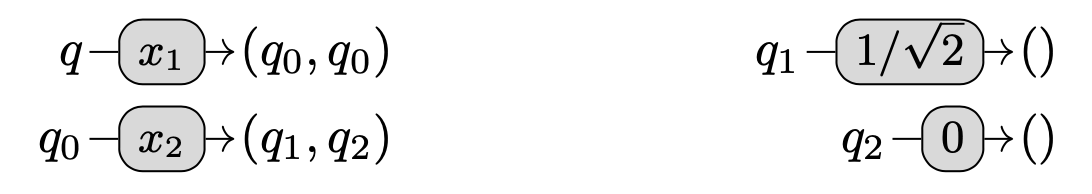 20
Examples: Tree Automata Encoding of Quantum States
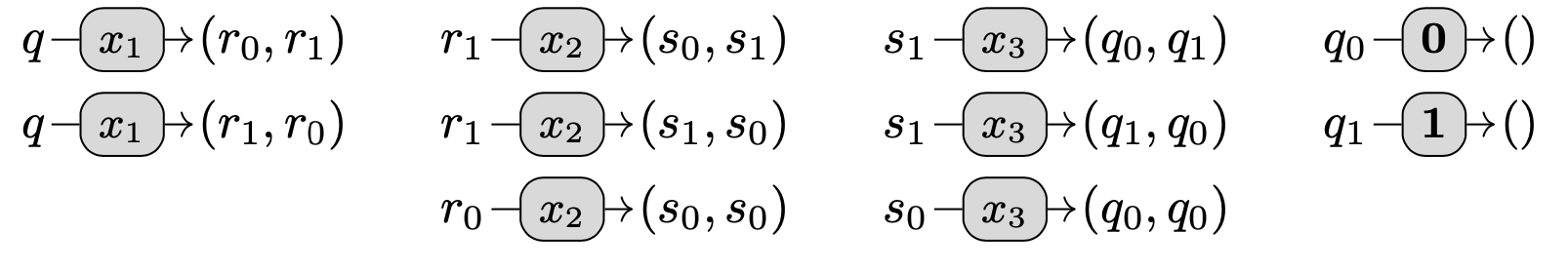 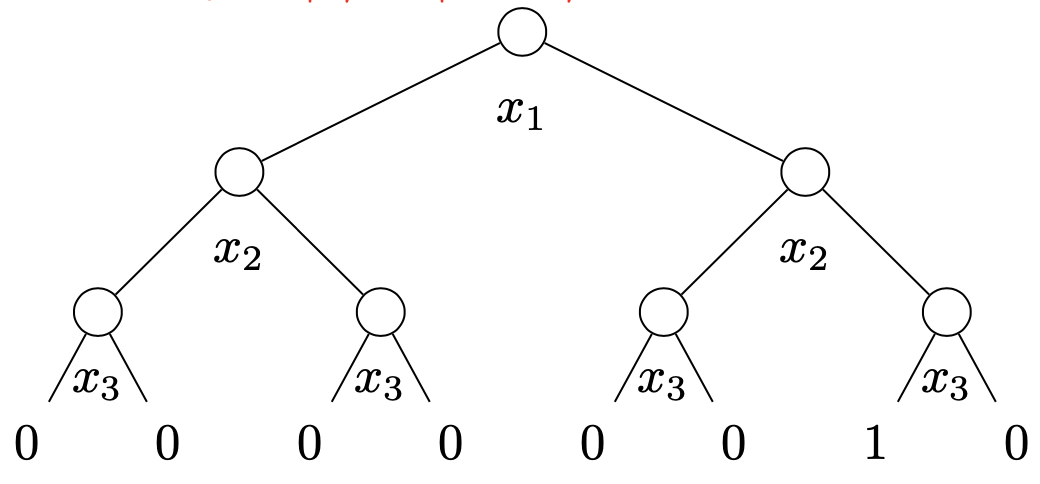 21
TA as Compact Representation of Quantum States
This TA accepts all 2n basis states.# of transitions: 3n+1
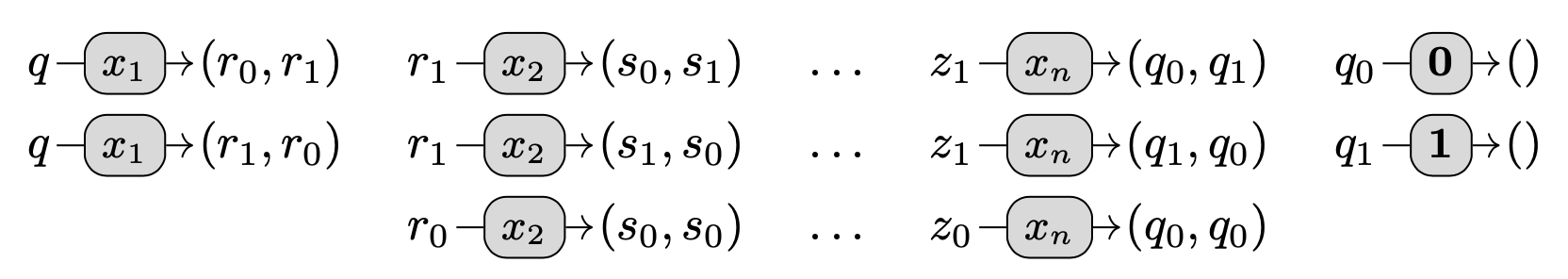 Why it can be some compact? Merge shared structures.
22
[Speaker Notes: 好處，比較 compact！
右側的稱為 transition rules.]
Examples of Gate Operations:X gate on qubit 2.
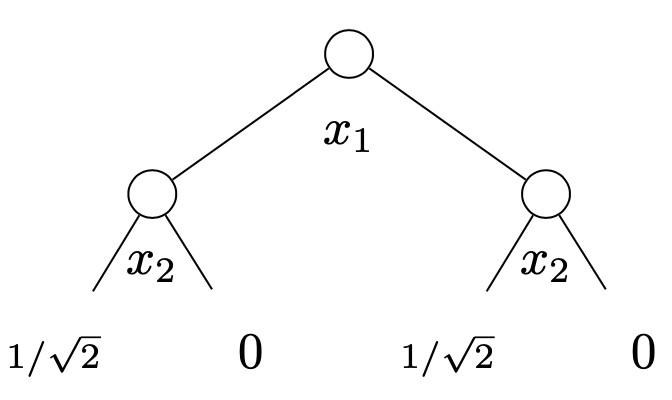 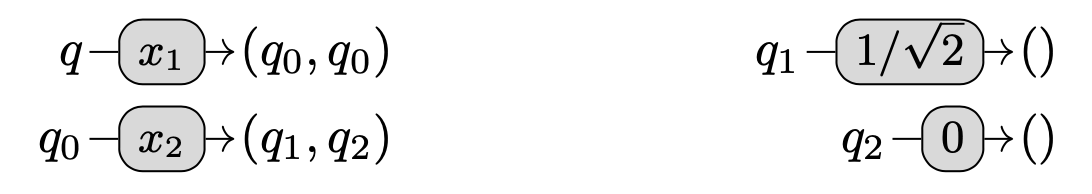 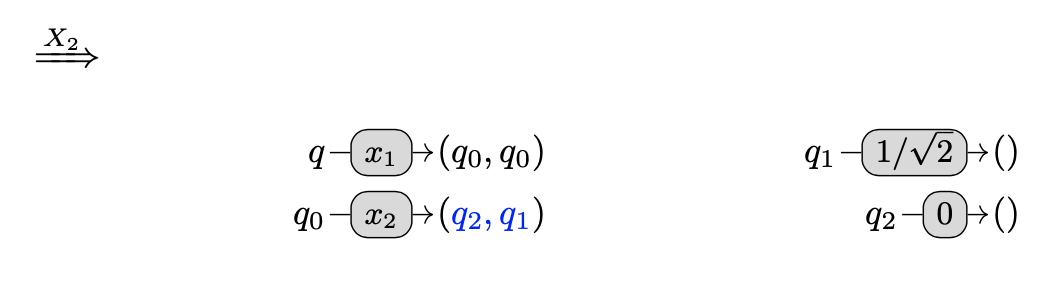 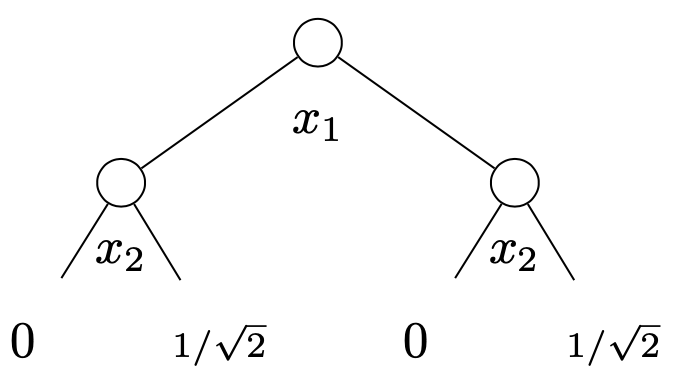 23
[Speaker Notes: 這邊只是給一個 TA gate operation 的例子，不打算詳細解釋。]
Example of Gate Operations:Z, S, T gates on qubit 1.
Multiply the right subtree of x1 with some constant c.
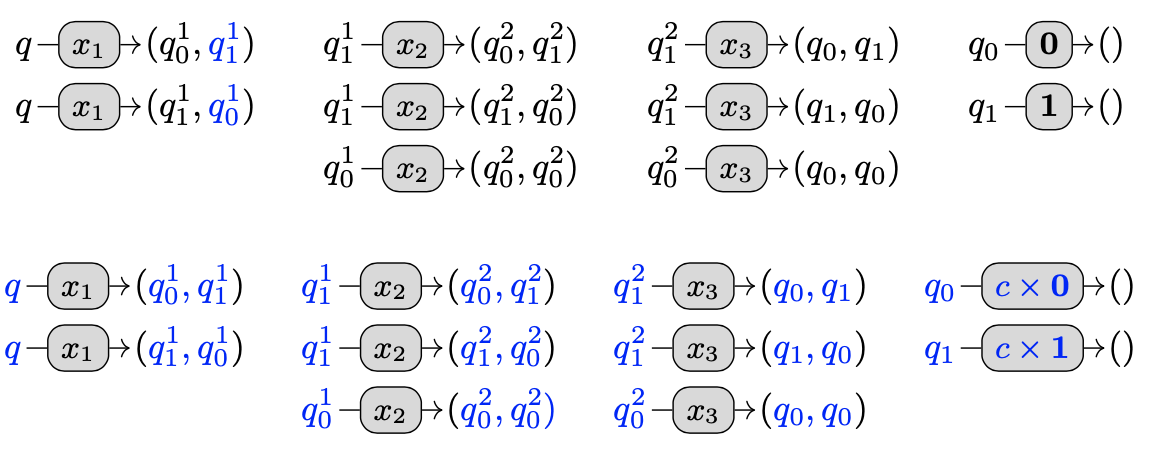 24
[Speaker Notes: 這邊只是給一個 TA gate operation 的例子，不打算詳細解釋。]
Example of Gate Operations:Z, S, T gates on qubit 1.
Multiply the right subtree of x1 with some constant c.
Other gates? In the paper.
Our framework allows all quantum gates supported in conventional quantum computers.
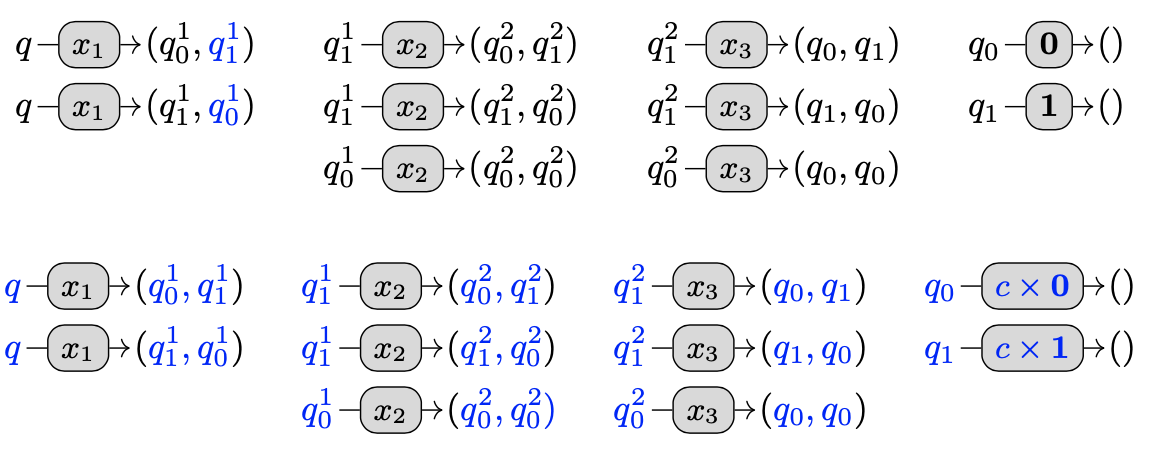 25
[Speaker Notes: 這邊只是給一個 TA gate operation 的例子，不打算詳細解釋。]
Extension: Symbolic Tree
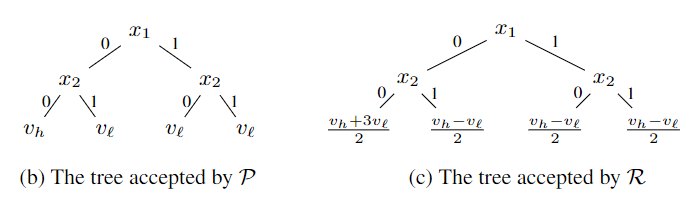 C
A Symbolic Tree (State), s
The state after executing C, C(s)
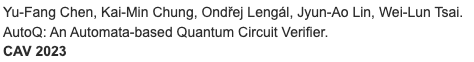 26
Outline
Minimal Quantum Background and Motivation
Quantum Circuit Verification in the Hoare-Style
Evaluation
27
Experiment - Verification
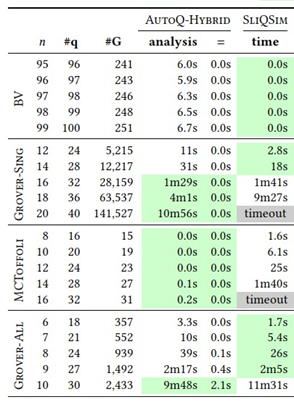 28
[Speaker Notes: 前兩個大 row 是 single state simulation 的部分，電路規模小的時候，SliQSim 贏，電路規模大的時候，AutoQ 贏。
下兩個大 row 是 multiple states simulation 的部分，因為 AutoQ 對 Toffoli 可以加速，所以勝利，Grover-All 的趨勢就跟前兩個大 row 一樣。]
Experiment – Bug Hunting
29
[Speaker Notes: 找 bug 我們大部分都贏，只有一部份是 Feynman 和 Qcec 贏。
值得注意的是，當時候的 QCEC 還不健全，我們順便發現了 QCEC 的 bug 並發 issue 到 GitHub repo。]
Experiment – Bug Hunting
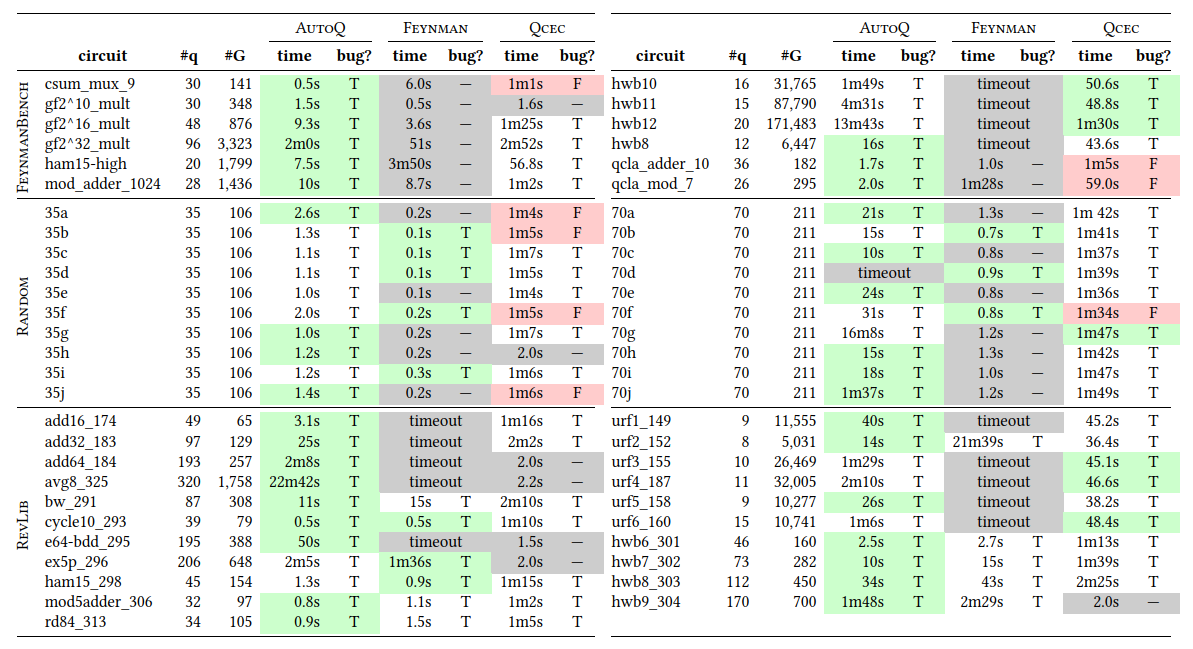 https://github.com/meamy/feynman
https://github.com/cda-tum/qcec
30
[Speaker Notes: 找 bug 我們大部分都贏，只有一部份是 Feynman 和 Qcec 贏。
值得注意的是，當時候的 QCEC 還不健全，我們順便發現了 QCEC 的 bug 並發 issue 到 GitHub repo。]
Summary:
Interesting link between automata and quantum states.
So far only basic TA has been tried, there are many more possibilities.
The main reason for efficiency, the compact structure of TA.
Welcome for more discussions!
31
State-of-the-Art
We focus on fully automatic approaches:
Quantum Simulation 
low coverage
Quantum Abstraction Interpretation
over approximation and cannot catch bugs
Quantum Model Checking
only work for small examples
Circuit Equivalence Checking
inflexible for user custom properties
32
Two Approaches for TA Gate Operations
Permutation-based approach:
Faster, but works for a smaller set of gates.
Done by directly modifying TA transitions.

Composition-based approach
Slower, but complete for universal quantum computing.
33
[Speaker Notes: 不能直接對 predicate 條件做運算，剛剛有提到學 simulator，故以一堆量子態來代表 predicate。]
X gate operating on qubit 2
Restriction
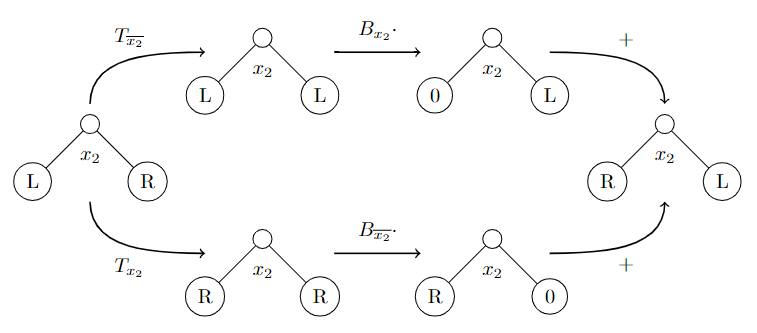 Projection
Binary Operation
Projection
Restriction
34
[Speaker Notes: Take “X gate operating on bit-2” as the example.]
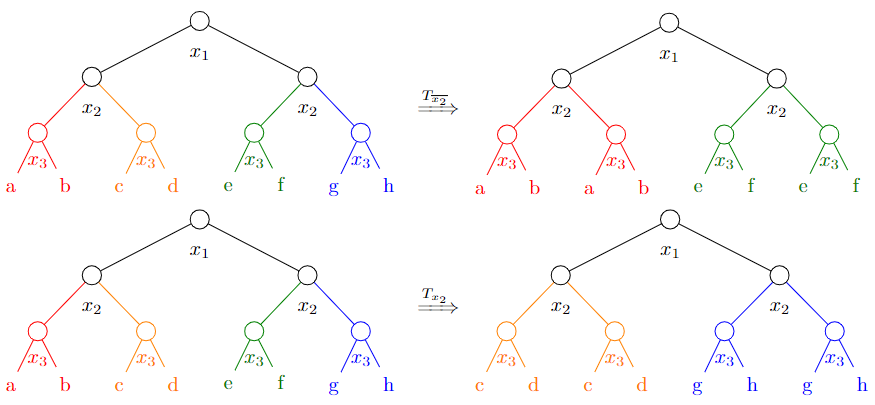 35
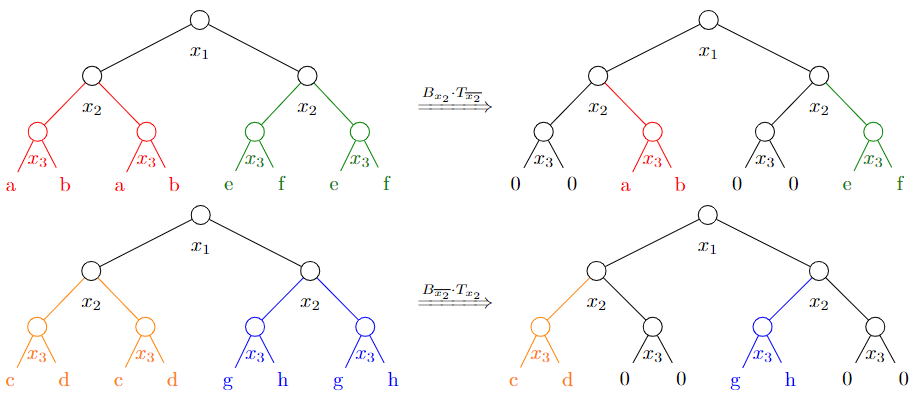 36
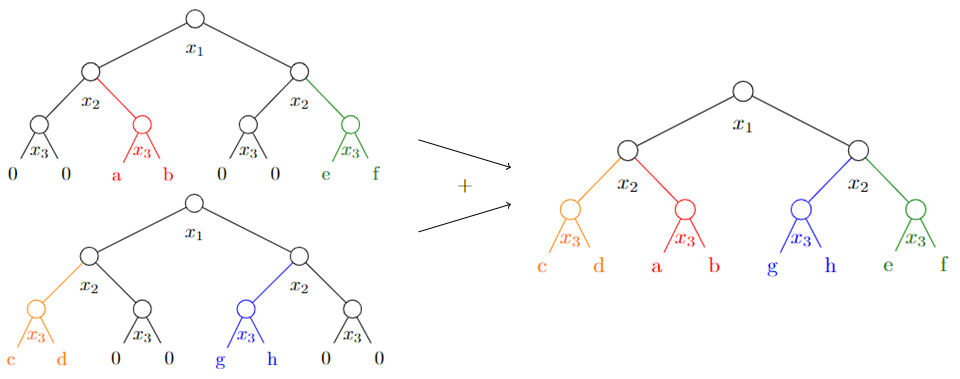 37
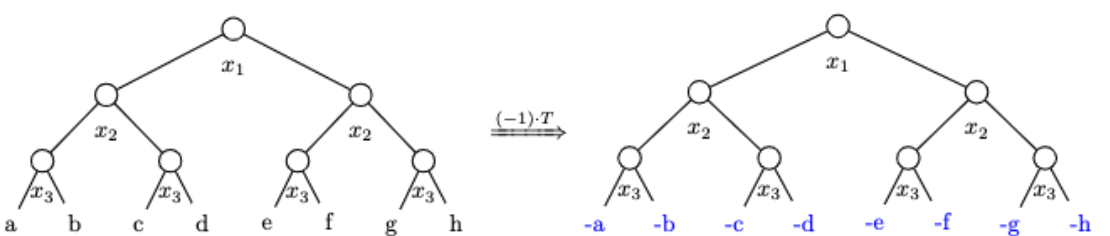 38
Tree Operations
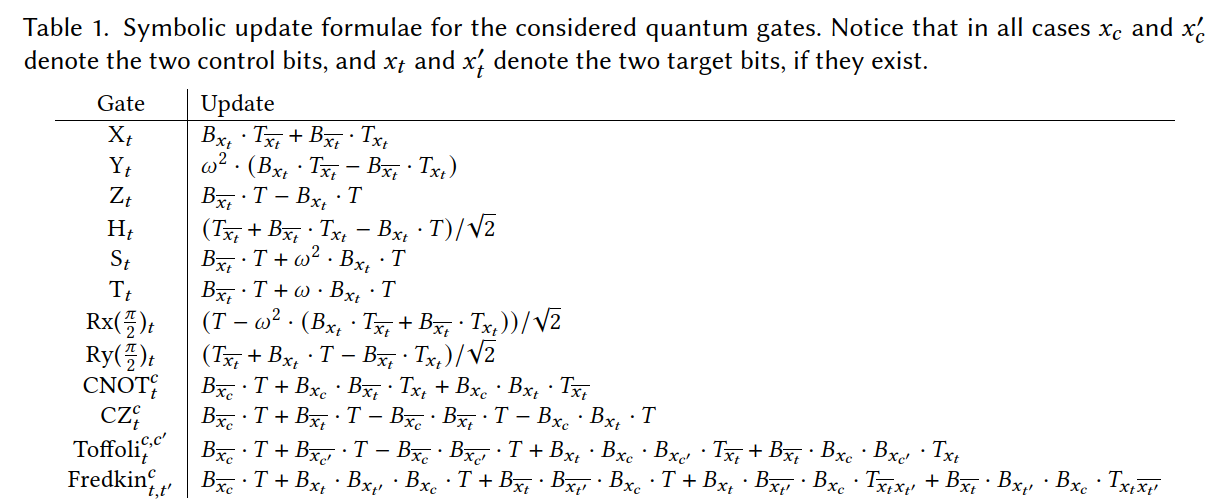 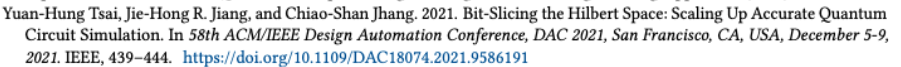 39
[Speaker Notes: How to manipulate the original tree to obtain the resulting tree?
How to construct CNOT?

There are four template operations.]
Lift these operations to TA
Constant Multiplication
Restriction
Binary Operation
Projection 
need to say the same left and right subtrees.
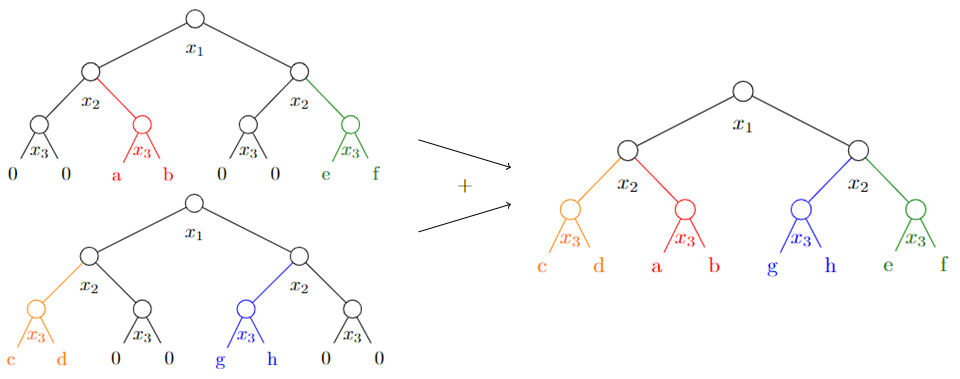 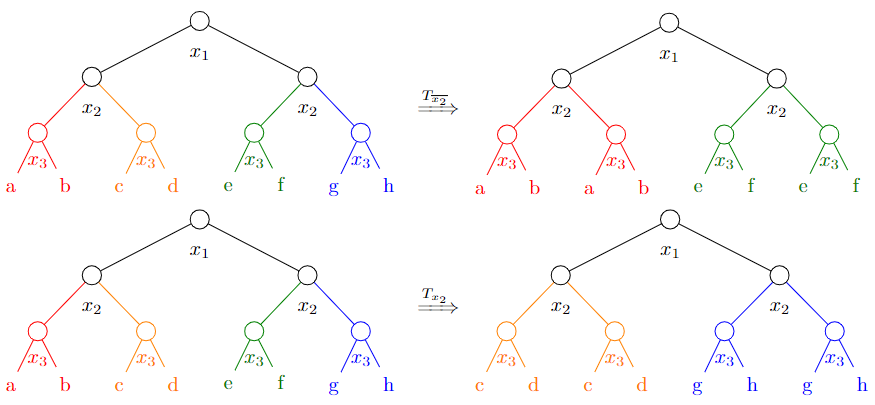 40